2025年07月13日
主日崇拜

教会聚会
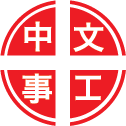 中文崇拜：每周日上午  9:30 , Baskin Chapel
中文主日學：每周日上午 11:00 , 教室2140B
  生命團契：每周五晚上  6:30 , 教室2103
请大家安静，预备心
祈禱
Prayer
奉獻祈禱
Offertory Prayer
Acts 使徒行傳
7:54-60
Acts 使徒行傳
8:1-4
54 众人听见这话，就极其恼怒，向司提反咬牙切齿。
55 但司提反被圣灵充满，定睛望天，看见神的荣耀，又看见耶稣站在神的右边。

54 When they heard this, they were furious and gnashed their teeth at him.
55 But Stephen, full of the Holy Spirit, looked up to heaven and saw the glory of God, and Jesus standing at the right hand of God.
56 就说，我看见天开了，人子站在神的右边。
57 众人大声喊叫，捂着耳朵，齐心拥上前去。

56 Look, he said, "I see heaven open and the Son of Man standing at the right hand of God."
57 At this they covered their ears and, yelling at the top of their voices, they all rushed at him,
58 把他推到城外，用石头打他。作见证的人，把衣裳放在一个少年人名叫扫罗的脚前。
59 他们正用石头打的时候，司提反呼吁主说，求主耶稣接收我的灵魂。

58 dragged him out of the city and began to stone him. Meanwhile, the witnesses laid their clothes at the feet of a young man named Saul.
59 While they were stoning him, Stephen prayed, "Lord Jesus, receive my spirit."
60 又跪下大声喊着说，主阿，不要将这罪归于他们。说了这话就睡了。扫罗也喜悦他被害。

60 Then he fell on his knees and cried out, "Lord, do not hold this sin against them." When he had said this, he fell asleep.
1 从这日起，耶路撒冷的教会，大遭逼迫。除了使徒以外，门徒都分散在犹太和撒玛利亚各处。
2 有虔诚的人，把司提反埋葬了，为他捶胸大哭。

1 And Saul was there, giving approval to his death.On that day a great persecution broke out against the church at Jerusalem, and all except the apostles were scattered throughout Judea and Samaria.
2 Godly men buried Stephen and mourned deeply for him.
3 扫罗却残害教会，进各人的家，拉着男女下在监里。
4 那些分散的人，往各处去传道。

3 But Saul began to destroy the church. Going from house to house, he dragged off men and women and put them in prison.
4 Those who had been scattered preached the word wherever they went.
今日證道

教会在逼迫中忍耐



王牧师
默 祷
Prayerful Meditation
報 告
Announcements
BBC 中文事工通知
歡迎新朋友
Welcome New Friends
祝 福
Benediction
彼此問安
Greeting of Peace